г. Санкт-Петербург, «Балтийский форум 2022»
17 ноября 2022
ЭФФЕКТИВНАЯ ПРОФИЛАКТИКА ИБК В УСЛОВИЯХ ЦИРКУЛЯЦИИ ВЫСОКОВИРУЛЕНТНЫХ ПОЛЕВЫХ ШТАММОВ
Ведущий ветеринарный врач-
консультант по птицеводству ГК ВИК                                  Седов Сергей
ШТАММЫ ИБК
МАССАЧУСЕТСКАЯ ГРУППА 
(Описан первым, исходная группа)
 H120, H52, M41, Ма5, В48…
ИТАЛЬЯНСКИЙ 02 (Появился в Европе в 2000 г.)
ГОЛЛАНДСКИЕ ШТАММЫ
(Появились в Европе в 80’х г.)
 D274, D1466
QX (D388) (Появился в Европе в 2004 г.)
 В РФ с 2001
ИЗРАЛЬСКАЯ ГРУППА
Variant 2
793B ШТАММЫ
(Появились в Европе в конце 80’х г.)
 4/91, IB88, FR94, 223А…
СИМПТОМЫ ИБК
Респираторная патогенность
Ранее поражение яйцевода
Поражение почек
Поражение пищеварительного тракта
Ложные несушки
Снижение яйценоскости дефект скорлупы
Не специфические инфекции
СИМПТОМЫ ИБК
РЕСПИРАТОРНАЯ ПАТОГЕННОСТЬ
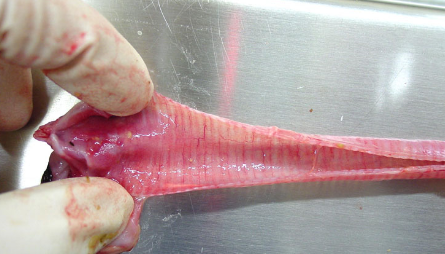 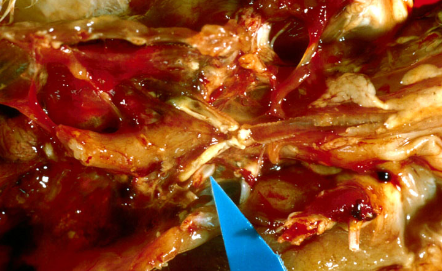 Фибринозные пробки в бифуркации бронхов
Трахеит
СИМПТОМЫ ИБК
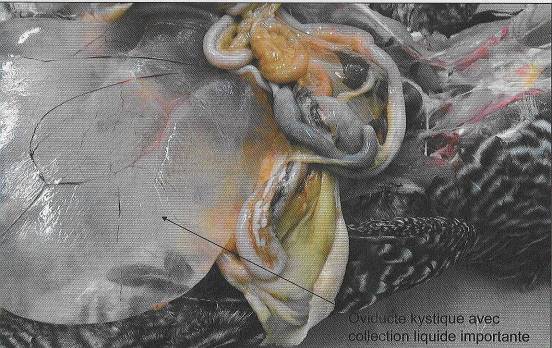 РАНЕЕ ПОРАЖЕНИЕ ЯЙЦЕВОДА
Заражение в возрасте до 3х недель
Киста
Материнские АТ не защищают
Долговременное поражение яйцевода → ложные несушки
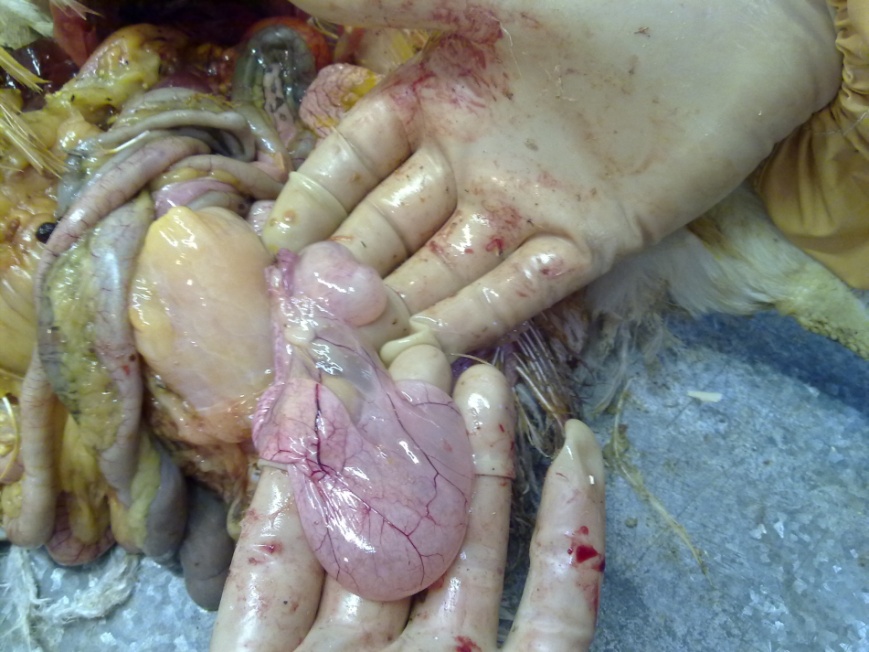 Киста
СИМПТОМЫ ИБК
ПОРАЖЕНИЕ ДРУГИХ ОРГАНОВ
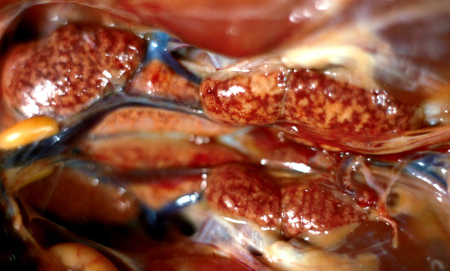 Почки
 Зависит от штамма (B 1648, QX..)
 Бройлеры > Несушки, самец > самка
 Увеличение потребления воды > влажная подстилка
 Ураты в почках, мочеточниках
Нефрит
Пищеварительный тракт
Китайский QX вариант с диареей и воспалением мышечного желудка
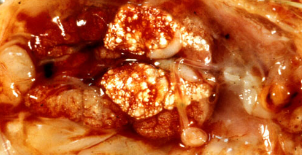 Нефрит
Возраст заражения от 1 до 20 дней
Возраст заражения от 3 до 18 недель
Возраст заражения Период яйценоскости
ОБЩАЯ КЛИНИЧЕСКАЯ КАРТИНА ИБК
БРОЙЛЕРЫ
Заражение в любой период жизни
В зависимости от штамма:
респираторные симптомы
поражения почек
НЕСУШКИ И РОДИТЕЛИ
В зависимости от штамма:
респираторные симптомы
поражения почек
Ложные несушки
Не специфические инфекции
Снижение яйценоскости дефект скорлупы
НПГП и ИБК (даже вакцинный штамм)
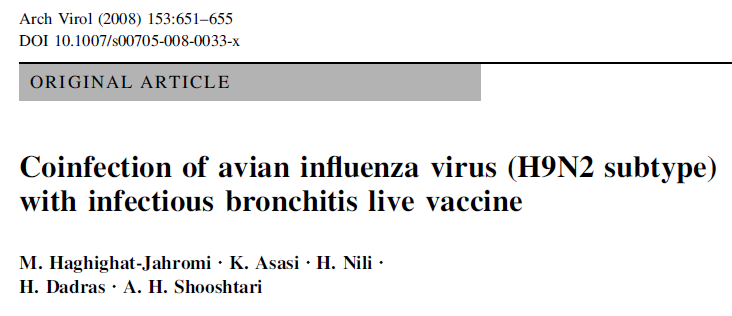 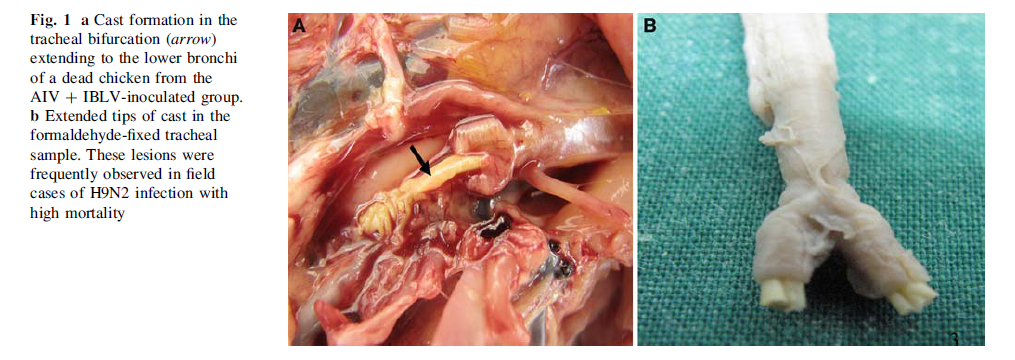 11
Статистика выделения штаммов ИБК в РФ в 2021 году
Динамика выделения штаммов ИБК 2017 – 2021 год в птицеводческих предприятиях РФ:
Ситуация по ИБК в мире
Увеличение роли нефропатогенных штаммов
QX: Европа, Азия, часть Африки
793b
Q1: Латинская Америка, Ближний Восток, Азия, Европа
Variant 2 (Israel 1494/06): Ближний Восток, Восточная Европа
BR-I
Australia: 3 подгруппы

Почти все страны: множество серотипов/генотипов


www.gdanimalhealth.com/sequence-check
Мониторинг ИБК
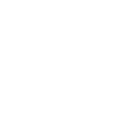 В РОССИИ С 2001 ГОДА!!!
Китайский QX Описан в 1998 Wang et al
 Заболевание с 1996 в регионе Qingdao
 Сильная диарея, потеря веса у бройлеров
 Воспаление мышечного желудка
 Вакцина типа Mass не защищают
ПЕРВЫЙ ПОЗИТИВНЫЙ ПЦР В ГОЛЛАНДИИ в 2004 г.
ВАКЦИНА - Пулвак IB QX
ДИАГНОСТИКА ИБК
1
ИФА (ELISA)  -  количественный 
2 обязательные пробы с интервалом в 3-4 недели
нет дифференциации по типам вирусов
5
Клинические симптомы
2
Паткартина
ПЦР + секвенирование
 сухой мазок (трахея, клоака)  - поиск вирусного генома
 секвенирование ( типирование)  вируса
6
3
Эпидемиология
4
7
Качество яиц
РТГА
 позволяет  типировать вирус
Молекулярная диагностика
Обычная ПЦР
Мультиплексная ПЦР
Секвенирование
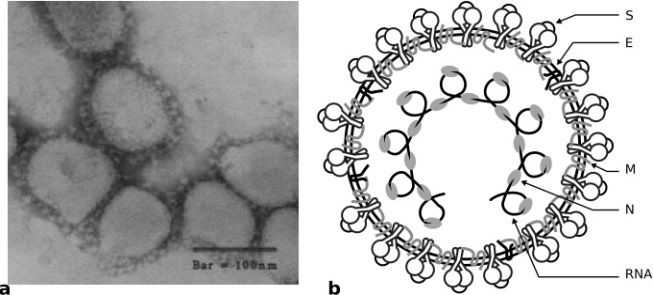 Интерпретация ПЦР

Серотип 
Значение Ct 
до 20 очень высокое 
20-25 высокое
25-30 среднее
свыше 30 низкое
3. Качество вакцинации в инкубатории
Гомологичная вакцина против каждого вариантного штамма?
Большие инвестиции, требует много времени: кто это будет делать, затраты на создание вакцины?

В любое время могут появиться новые вариантные штаммы: это движущаяся цель, мы всегда в роли догоняющего

В одной местности могут циркулировать несколько штаммов: какую вакцину вы будете использовать, некоторые вакцины могут конкурировать с другими, есть ограничения по стоимости, поствакцинальным реакциям



Альтернатива новым вакцинам: 
оптимизация использования уже доступных
умное комбинирование нескольких вакцин, которые вместе формируют защиту против многих вариантных штаммов
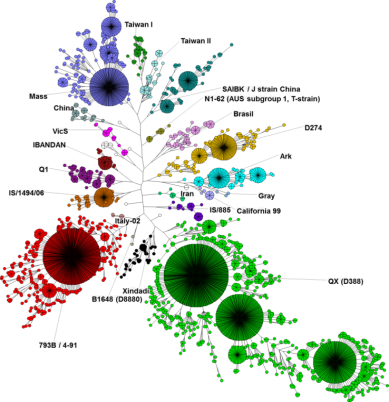 ПЕРЕКРЕСТНАЯ ЗАЩИТА
[Speaker Notes: Праймера для ревакцинации Пулвак IB QX дает защиту от серотипов QX, 793в (85%), Variant2 (70%).]
Что такое Пулвак IB Праймер?
2 штамма в одной дозе вакцины
H 120 = серотип массачусетс
D 274 
вариантный штамм, изолирован в Нидерландах (Doorn, Нидерланды) в 1980	
высокоиммуногенный 
Длительность иммунитета 6 недель
Возможно применение в продуктивный период
Крупнокапельный спрей с суточного возраста
Схемы вакцинации Цыплят-бройлеров
Высокое полевое давление вариантных штаммов
Низкое полевое давление
Среднее полевое давление
Пулвак IB Н120 х 2 раза
Пулвак ИБ Праймер + Пулвак IB Н120
Пулвак ИБ Праймер + Пулвак IB QX
или
или
или
Пулвак IB Праймер х 1 раз
Пулвак IB H120 + 793В
Пулвак ИБ Праймер  + 793В
Ожидаемые титры антител после вакцинации
Бройлерное СТАДО
ИНФЕКЦИОННЫЙ БРОНХИТ КУР (ибк)
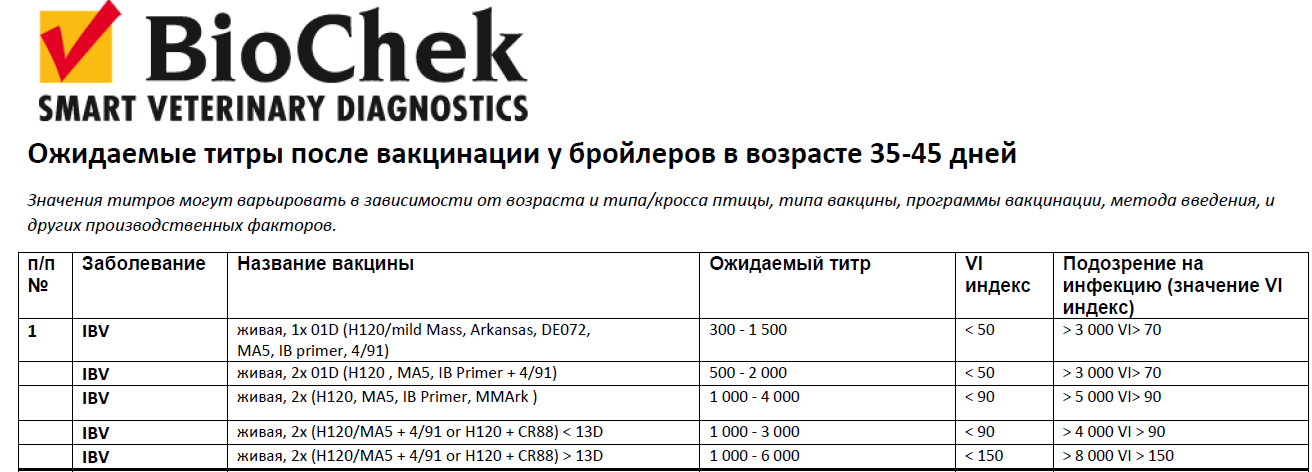 Критерии достоверности ИФА результата
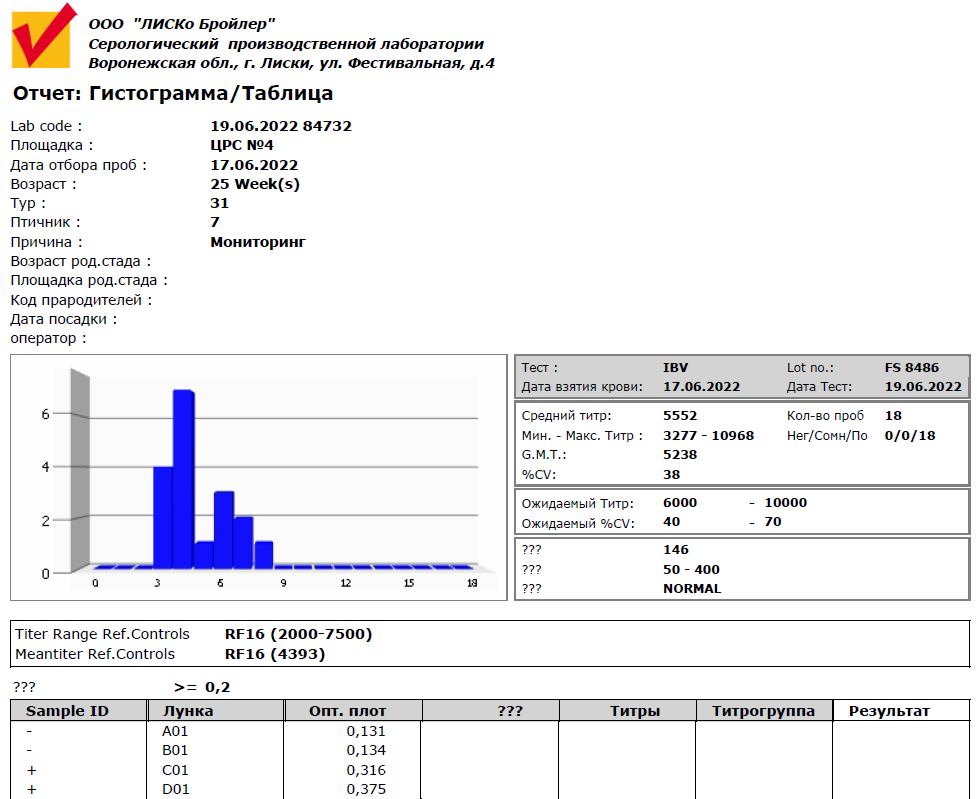 1
2
3
3
1
2
[Speaker Notes: Положительный контроль - сыворотка, которая содержит специфические антитела к определенному антигену в фосфатном буфере с белковыми стабилизаторами и азидом натрия в качестве консерванта. При образовании комплекса антиген-антитело в положительном контроле, изменяется оптическая плотность, минимальное среднее значение должно быть не менее 0,3.
Отрицательный контроль – сыворотка, свободная от специфических патогенов в фосфатном буфере с белковыми стабилизаторами и азидом натрия в качестве консерванта, соответственно комплекс антиген-антитело не образуется и максимальное среднее значение не должно превышать 0,3.
Референсный контроль. Это предварительно разведенная контрольная куриная сыворотка с известным количеством антител против различных возбудителей болезней птиц, которая используется в реакции с антигеном, нанесенным на планшет. В результате референсный контроль должен давать значения в ожидаемых границах для подтверждения корректной воспроизводимости титров, точности и правильной интерпретации результатов в реакции ИФА.]
ИНТЕРПРЕТАЦИЯ ИФА результатов
Инфекционный бронхит кур
Средний титр антител
Коэффициент вариации (CV)
Индекс вакцинации
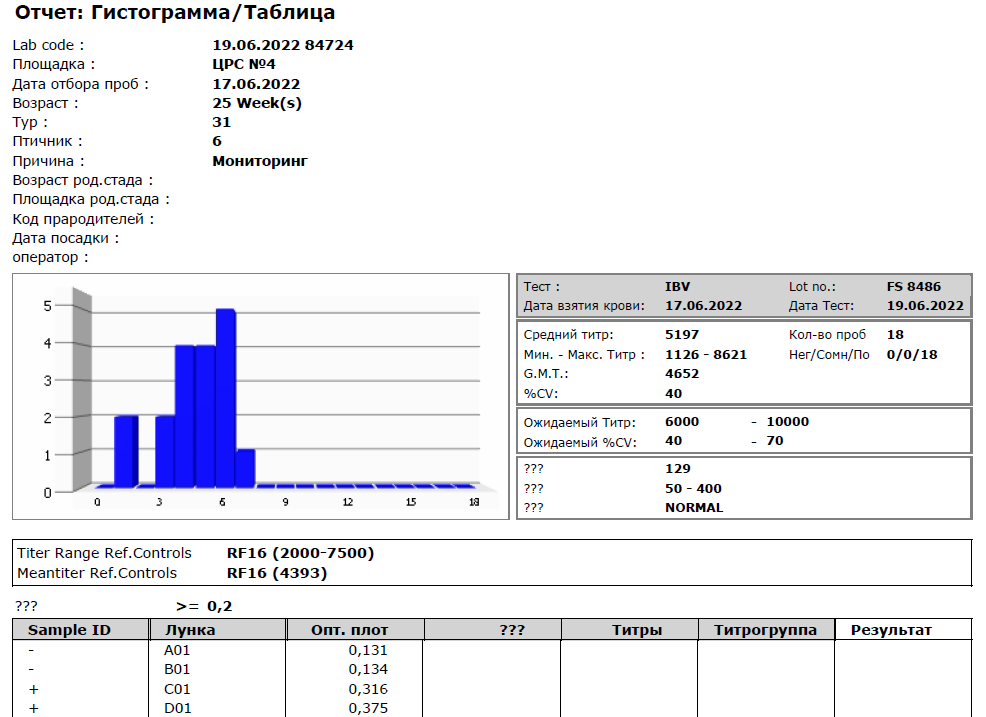 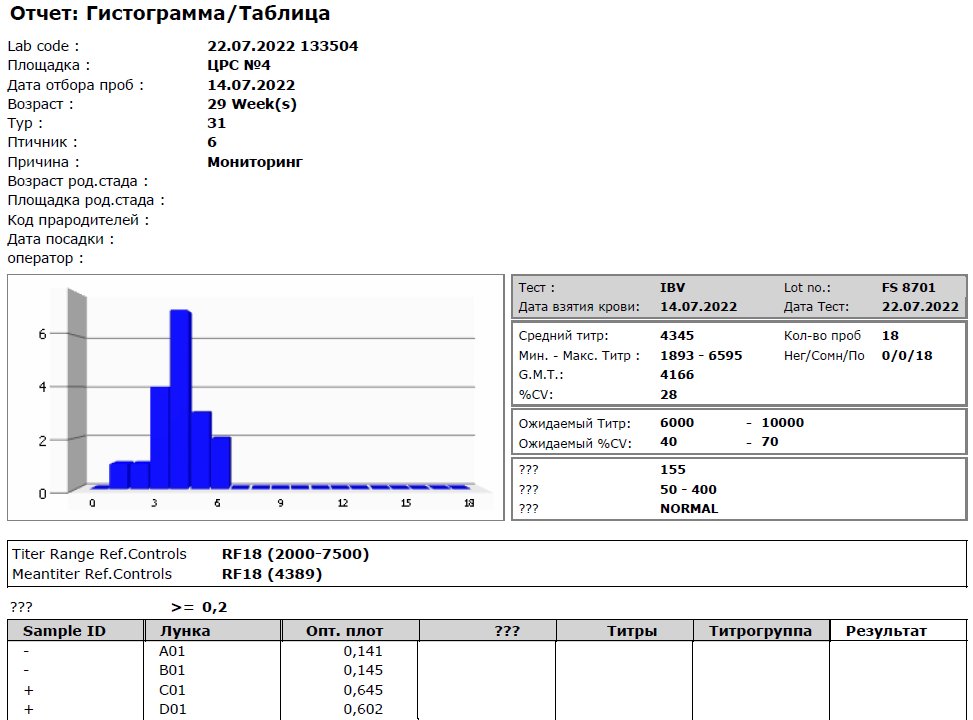 29 недель, №6
Ср. титр = 4 345
СV = 28%
ИВ = 155
25 недель, №6
Ср. титр = 5 197
СV = 40%
ИВ = 129
Нормативы (5-8 недель после inac):
Ожидаемый титр = 6 000 - 12 000
CV% норма = 40 – 60
ИВ норма = 50 - 300
программа серологических исследований методом ИФА на различные заболевания в птицеводческих хозяйствах.
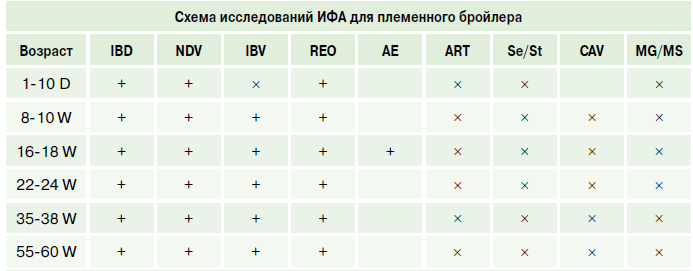 1-10 D – Определение уровня материнских антител NDV, REO. Прогнозирование даты вакцинации против IBD

8-10 W – Контроль после проведенной вакцинации против IBD, NDV, IBV при отрицательных и низких титрах повторное проведение вакцинации. Мониторинг REO

16-18W – Контроль проведённой вакцинации живыми вакцинами против IBD, NDV, IBV перед применением инактивированных вакцин. Мониторинг заболевания REO. Серомониторинг перед вакцинацией птицы против Энцефаломиелита (AE) в 16 недель и исследование через 4 недели после проведения вакцинации
22-24W – Контроль проведённой вакцинации инактивированной вакциной против IBD, NDV, IBV (6 недель после вакцинации). Мониторинг заболевания REO

35-38W – Контроль проведённых вакцинаций против IBD, NDV, IBV, REO в середине продуктивного периода у птицы.
55-60W – Контроль проведённых вакцинаций против IBD, NDV, IBV, REO в конце продуктивного периода у птицы.
Оптимальный серомониторинг MG/MS каждые 6 недель, для не вакцинированных стад не должно быть положительных титров. Исследование на ART, Se/St, CAV по необходимости в зависимости от эпизоотической ситуации на птицефабрике.
ПОДПРОГРАММА: ЭФФЕКТИВНЫЙ КОНТРОЛЬ ИБК
УЛУЧШЕНИЕ ПРОИЗВОДСТВЕННЫХ ПОКАЗАТЕЛЕЙ
Увеличение сохранности 1,8-3,7%
Увеличение EPEF +9-18 пунктов
Снижение конверсии корма -0,03 - 0,08
ВЫСОКИЙ 
АССОРТИМЕНТ ВАКЦИН
СЕРВИСНОЕ ОБСЛУЖИВАНИЕ ОТ ВИК ВХОДИТ В ПАКЕТ – ЭКОНОМИЯ НА СОБСТВЕННЫХ ТРУДОЗАТРАТАХ
Широкая перекрестная защита против вариантных штаммов ИБК
Уникальность вакцины Пулвак IB Праймер и Пулвак IB QX
Проведение лабораторных исследований (ИФА, ПЦР)
Предоставление оборудования
Проведение круглых столов и семинаров
Выезд технических специалистов
ПРОВЕДЕНИЕ СИСТЕМАТИЧЕСКИХ МОНИТОРИНГОВЫХ ИССЛЕДОВАНИЙ В НЕЗАВИСИМЫХ ЛАБОРАТОРИЯХ
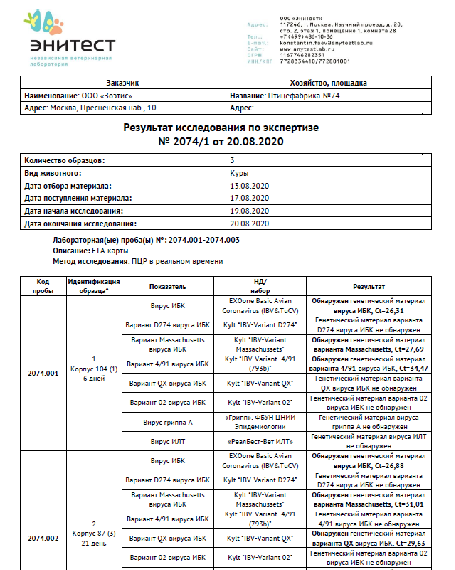 ИССЛЕДОВАНИЯ ПЕРЕД ВАКЦИНАЦИЕЙ (ЭПИЗОДИЧЕСКОЕ СОСТОЯНИЕ)
ПОСТМОНИТОРИНГОВЫЕ ИССЛЕДОВАНИЯ
ЛАБОРАТОРИИ:
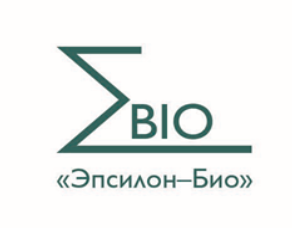 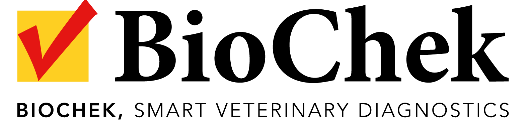 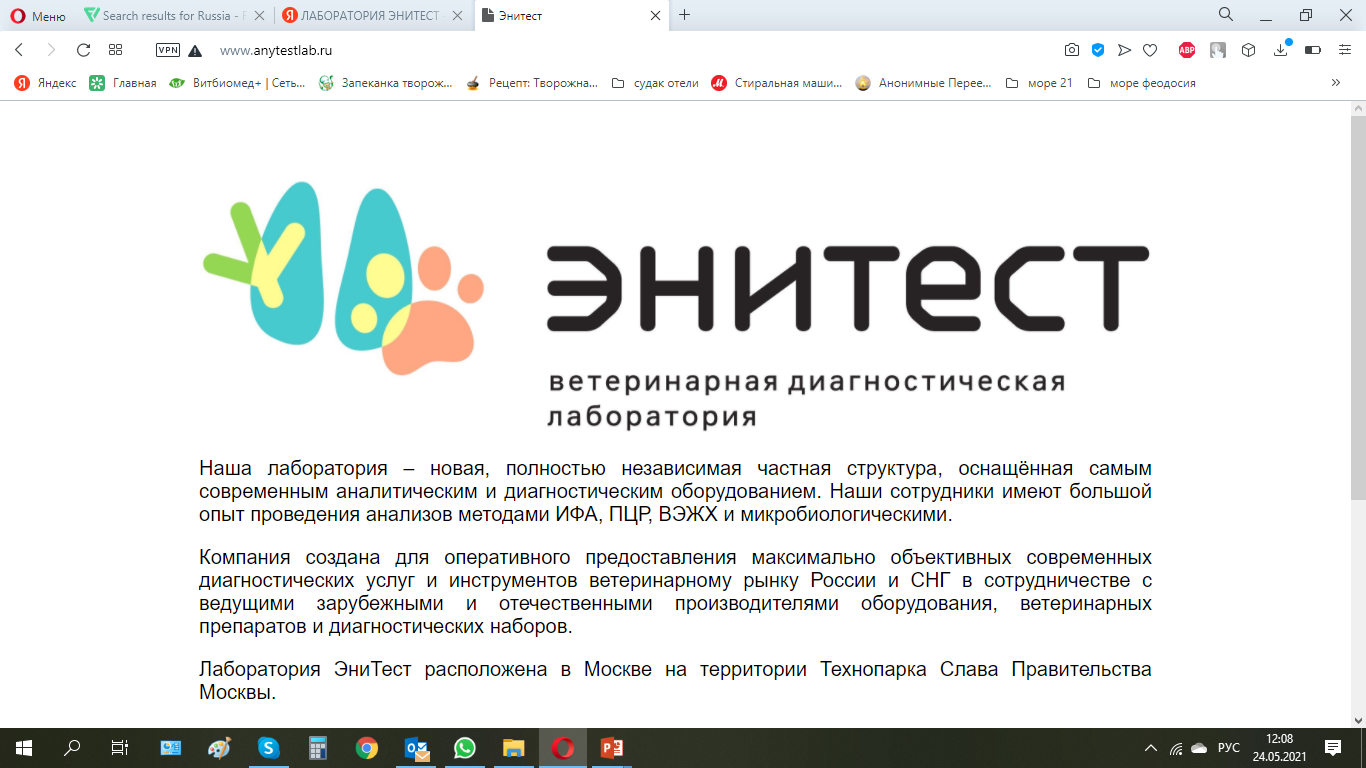 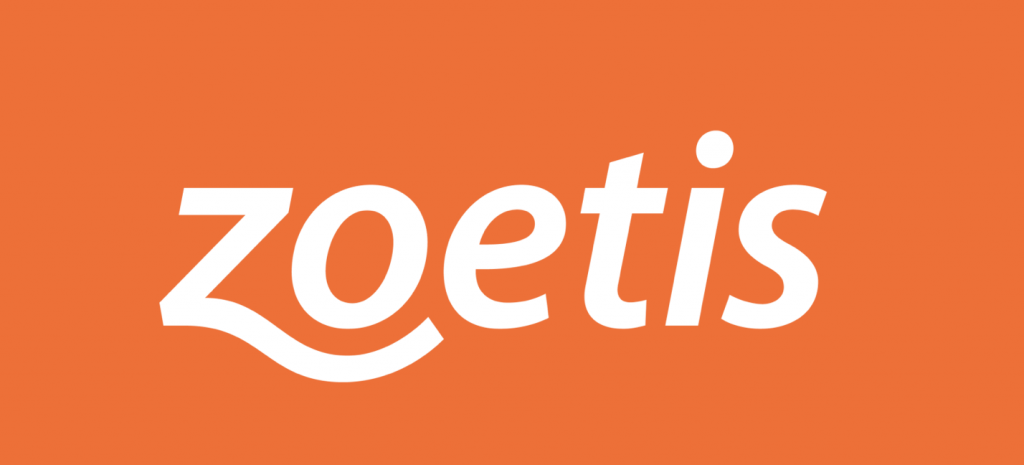 Практический опыт
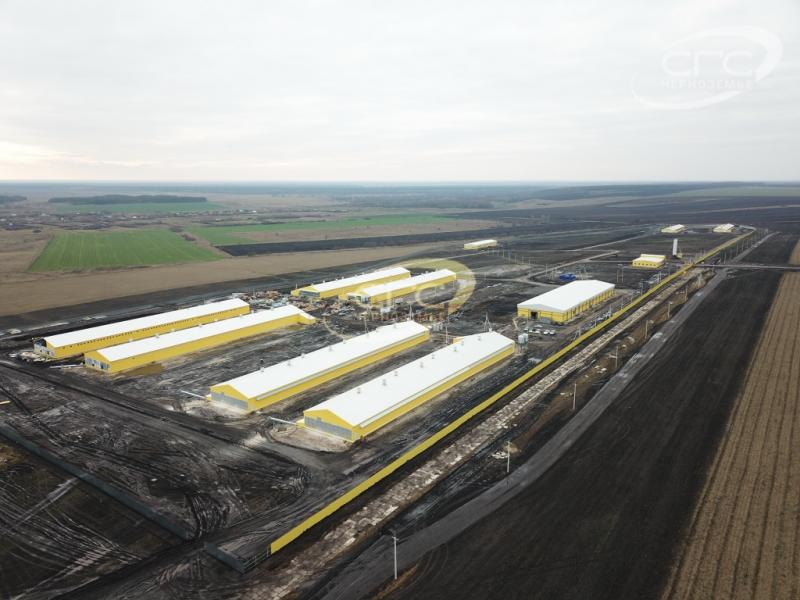 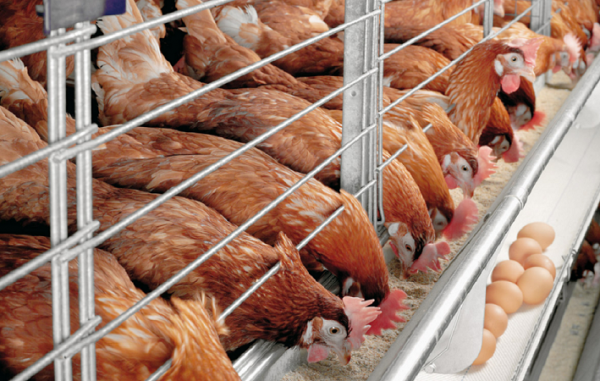 ЭФФЕКТИВНЫЙ КОНТРОЛЬ ВИРУСНЫХ БОЛЕЗНЕЙ ПТИЦЫ
Планируемые результаты
Планируемые активности
ПОДПРОГРАММА:
ЭФФЕКТИВНЫЙ КОНТРОЛЬ ИБК

Контроль респираторной патологии
Контроль поражения почек
Контроль колибактериоза
Увеличение сохранности +3.7%
Увеличение EPEF +17,7 пункта
Увеличение живой массы +162 г
Снижение конверсии  -0,03 пункта
Эффективность Пулвак IB Праймер
на цыплятах-бройлерах, ЮФО №1
ГРУППЫ
Опытная
вакцинация  Пулвак IB Праймер + Н120
Контрольная: 
Н120 х2
РЕЗУЛЬТАТЫ
В опытной группе живой вес +87 г
Сохранность +3,7%;
Конверсия – 0.08 пунктов.
Эффективность Пулвак IB Праймер
на цыплятах-бройлерах, ЦФО №2
ГРУППЫ
Опытная
вакцинация  Пулвак IB Праймер + 4/91
Контрольная: 
Ма5 + 4/91, Ма5
РЕЗУЛЬТАТЫ
В опытной группе живой вес +162 г
Индекс продуктивности + 17,7 пунктов.
Эффективность Пулвак IB QX
на цыплятах-бройлерах, №3
ГРУППЫ
Опытная
вакцинация  Пулвак IB Праймер + Пулвак IB QX
Контрольная: 
Пулвак IB Праймер + 4/91
РЕЗУЛЬТАТЫ
В опытной группе живой вес +25,86 г
Среднесуточный привес + 1,3 г
Сохранность + 2,2%
Опыт №4 ИБК
Россия 2022 год (январь)
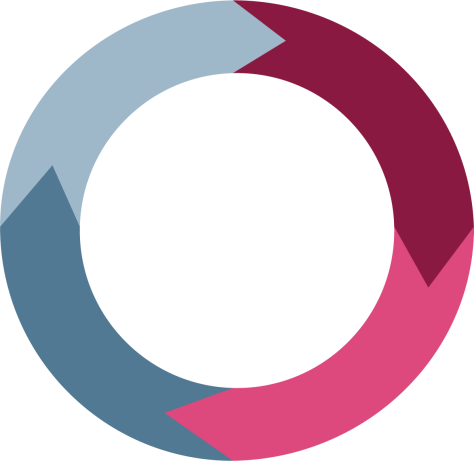 РЕЗУЛЬТАТЫ
Возврат инвестиций 6,53:1
Увеличение сохранности на +8%
Увеличение с/сут/привеса на +7г
Увеличение индекса продуктивности на           +15 пунктов
Снижение конверсии корма на 14 пунктов
Условия испытания:
Содержание клеточное.
Средний возраст убоя – 40,4 дн.
Поголовье:
Опыт – 1 027 200 гол.
Контроль – 1 048 560 гол.
Плотность посадки:
Контроль – 27,5 г/м2.
Опыт – 27,4 гол/м2
Группы
Контроль: 
0 дн - 793В + Ма5
12 дн – Пулвак IB Праймер
Опыт: 
0 дн – Пулвак IB QX + Ма5
12 дн – Пулвак IB Праймер
ПЦР ИССЛЕДОВАНИЕ на ИБК
октябрь  2022 г
Опыт №5 ИБК
ПЦР ИССЛЕДОВАНИЕ на ИБК
июль  2020 г
СХЕМА ИБК
0 дн. – 793В + Н120
10 дн. – Пулвак IB Праймер
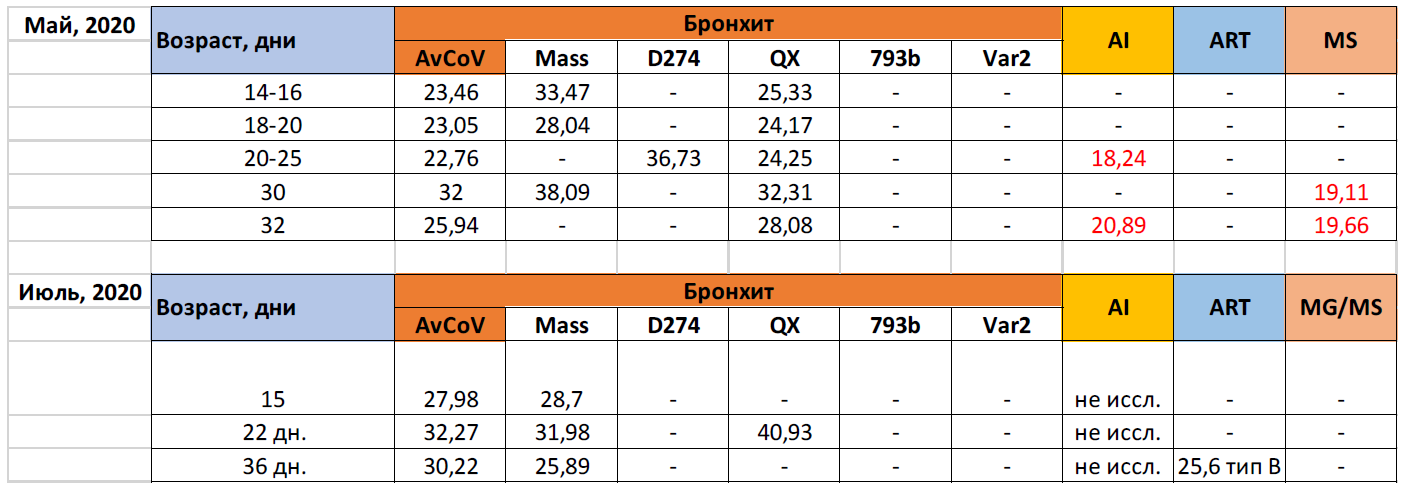 СХЕМА ИБК
0 дн. – Пулвак IB Праймер + Пулвак IB QX
10 дн. – 793В
ПАРТНЕРСКАЯ ПРОГРАММА
ПОДПРОГРАММА:
ЭФФЕКТИВНЫЙ КОНТРОЛЬ ИБК

Контроль респираторной патологии
Контроль раннего поражения репродуктивных органов
Контроль поражения почек
Контроль колибактериоза
Контроль качества яиц
Снижение антибиотикотерапии
РЕЗУЛЬТАТЫ ПОДПРОГРАММЫ

Увеличение EPEF + 9-18 пункта
Увеличение сохранности на + 1,8-3,7%%
Экономически эффективная схема против ИБК 
Увеличение живой массы + 162 г
Снижение конверсии  -0,03-0,08 пункта
Улучшение показателей качества яиц
Снижение затрат на ветпрепараты